Insert hospital logo hereCare Transitions from Hospital to Home: IDEAL Discharge Planning Training
[Hospital Name  |  Presenter name and title  |  Date of presentation]
Strategy 4: IDEAL Discharge Planning (Tool 4)
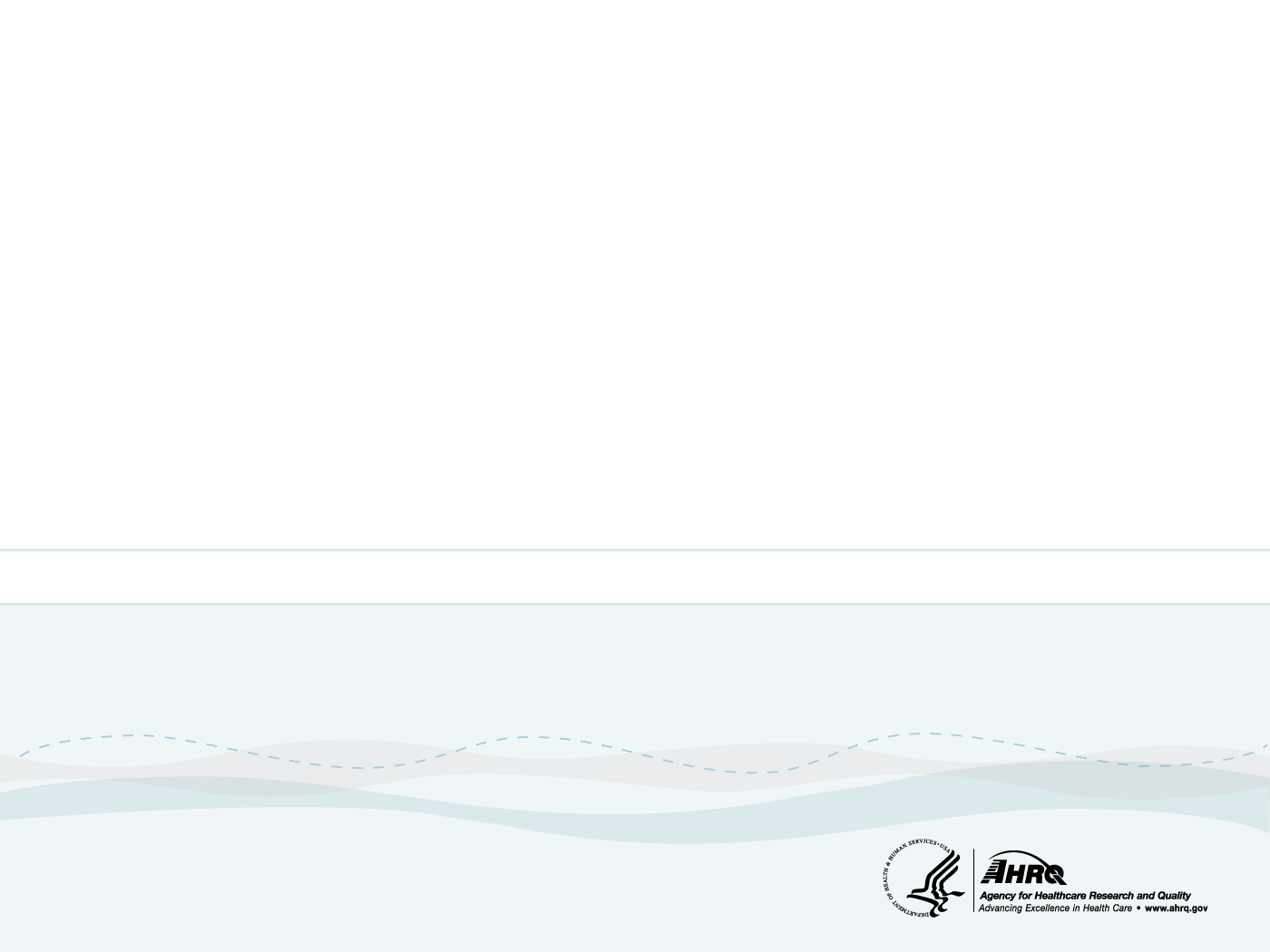 [Speaker Notes: If you have conducted trainings for other strategies in the Guide, some of this information on the first several slides may be repetitive. Presenters can adapt the content as needed.

• As people enter the room:
 Ask them to sign in. It is helpful to have a sign-in sheet that asks for contact information to keep track of attendees.
Introduce yourself, ask their name, and ask them to fill out and put on a name tag.
Give each attendee a copy of the session handouts (see below).

• Open the session by welcoming people.
• Introduce yourself and copresenters. Give your name, position or title, and role. 
• If patient and family advisors are participating (see slide 11): Introduce patient and family advisors and thank them for participating in this session.
• Depending on the number of attendees, ask people to go around the room and very briefly (no more than 30 seconds) introduce themselves and share:
– Their name
– The biggest challenge they face when communicating with patients and families

Handouts for the patient and family that accompany this presentation:
– Tool 1: IDEAL Discharge Planning Overview, Process, and Checklist
– Tool 2: Be Prepared to Go Home Checklist

You may also wish to have on hand:
– Printouts of this PowerPoint presentation
– Tool 3: Improving Discharge Outcomes With Patients and Families (physician handout)]
Today’s session
What is patient and family engagement?
What is the patient and family experience of discharge?
IDEAL Discharge Planning
What are we asking patients and families to do?
What are we asking you to do?
Practice exercises
Strategy 4: IDEAL Discharge Planning (Tool 4)
2
[Speaker Notes: We will begin today by talking about how engaging patients and family members helps us improve the quality and safety of care we provide. 

Then we will talk about how patients and families experience discharge in our hospital. 

We will also discuss the IDEAL Discharge Planning process and tools that we are putting into place at our hospital.

Then, we will be doing some practice exercises.

Questions are welcome at any time.]
What is patientand family engagement?
Strategy 4: IDEAL Discharge Planning (Tool 4)
3
[Speaker Notes: To set the stage for our conversation, I’d like to talk about the importance of patients and families as partners in ensuring and improving the quality and safety of care that we provide.]
What is patient and family engagement?
Patient and family engagement:
Creates an environment where patients, families, clinicians, and hospital staff all work together as partners to improve the quality and safety of hospital care 
Involves patients and family members as
Members of the health care team
Advisors working with clinicians and leaders to improve policies and procedures
Strategy 4: IDEAL Discharge Planning (Tool 4)
4
[Speaker Notes: The ultimate goal of patient and family engagement is to create a set of conditions where patients, family members, clinicians, and hospital staff are all working together – as partners –to improve the quality and safety of care. This partnership is important, because health care quality and safety have a direct effect on patients and families. It makes sense that we should ask patients and family members to take part in changes and improvements.

On one level, patient and family engagement means providing day-to-day care experiences that welcome and engage patients and family members as members of the health care team. For example, in our hospital, we provide opportunities for patients and family members to be involved in their care by:
Making sure from the beginning that we invite patients and family members to partner with their health care team throughout their stay.
Doing change of shift report at the bedside, where patients and families can participate.
Involving patients and families in discharge planning and plans for safe care at home.
[Insert other examples of how your hospital provides opportunities for true partnership and engagement during the hospital stay]

On another level, patient and family engagement means that patients and family members are involved beyond their own care as organizational partners, or advisors – for example, working together with staff, clinicians, and leaders to improve policies, processes, programs, facility design, and education for hospital staff, clinicians, and trainees in the health professions.

Patient and family engagement is NOT 
Getting patients and families to do what we want them to. It is a shared partnership where we listen to each other and decide on the best plan of action.
Getting patients and families to like us. It is about improving quality and safety by communicating and partnering more effectively.
Handing patients and families a brochure. A piece of paper alone will not get patients and families engaged.
Abandoning our critical judgment. As clinicians, we work with the patient and family to help them choose what is right for them. We bring our clinical judgment to the table – it is important perspective as part of the health care team. But, not the only important perspective.]
Patient- and family-centered care
Patient and family engagement is an important part of providing patient- and family-centered care
Core concepts of patient- and family-centered care:
Dignity and respect
Information sharing
Involvement
Collaboration
Strategy 4: IDEAL Discharge Planning (Tool 4)
5
[Speaker Notes: Patient and family engagement is an important part of providing patient- and family-centered care. According to the Institute for Patient- and Family-Centered Care, the core concepts of patient- and family- centered care are:

Dignity and respect, which means listening to and honoring patient and family ideas and choices and using patient and family knowledge, values, beliefs and cultural backgrounds to improve care planning and delivery.
Information sharing, which means communicating and sharing complete and unbiased information with patients and families in useful ways. Patients and families receive timely, complete and accurate details so they can take part in care and decision making.
Involvement, which means encouraging and supporting patients and families in care and decision making at the level they choose.
Collaboration, which means inviting patients and family members to work together with health care staff to develop and evaluate policies and programs.]
Why patient and family engagement?
[Adapt to hospital]
[Include story from leadership about importance of patient and family engagement and goals for effort]
Research shows patient-centered approaches can improve:
Patient safety
Patient outcomes, including emotional health, functioning, and pain control
Patient experience
[Include specific goals / data for hospital]
Strategy 4: IDEAL Discharge Planning (Tool 4)
6
[Speaker Notes: [Discuss specific hospital goals related to patient and family engagement, including how they relate to initiatives to improve hospital quality and safety.]

Various studies indicate that the effects of engaging patients and families translate into measurable improvements in quality and safety: 
Improved patient safety. Better communication, realized through patient and family engagement, has a direct impact on patient safety. For example, one study found that more than 70 percent of adverse events are caused by breakdowns in communication among caregivers and between caregivers and patients.1 In addition, studies show that patients who are informed and engaged can help improve safety through “informed choices, safe medication use, infection control initiatives, observing care processes, reporting complications, and practicing self-management.”2 When patients and families are engaged in their care, an extra set of eyes and ears is available to help catch and prevent safety issues. 
Improved patient outcomes. Adopting patient-centered care strategies and engaging patients actively in their health care also has the potential to improve health outcomes. In a review of the literature, Roter found that patient-centered care, realized through effective communication, had a positive effect on patient outcomes — specifically, emotional health, symptom resolution, functioning, pain control, and physiologic measures such as blood pressure and blood sugar levels.3 
Improved scores on public reports of patient experiences of care. The Centers for Medicare & Medicaid Services (CMS) publishes hospitals’ patient experience scores on its public Web site (www.hospitalcompare.hhs.gov). The scores are based on a standardized survey known as the CAHPS® Hospital Survey. Many of the measures from the CAHPS Hospital Survey — particularly those related to patient-provider communication, pain management, and the provision of discharge information — reflect key elements of patient and family engagement. Hospitals that have implemented strategies to improve patient engagement and the patient centeredness of care have seen subsequent improvements in patients’ ratings of care.4 

References:
1.Sentinel event root cause and trend data. Improving America’s hospitals: the Joint Commission’s annual report on quality and safety; 2007. Available at http://www.jointcommission.org/assets/1/6/2007_Annual_Report.pdf. Accessed July 23, 2010. 
2. Coulter A, Ellins J. Analysis: effectiveness of strategies for informing, educating, and involving patients. BMJ 2007;335(7609):24-27.
3. Roter D. Which facets of communication have strong effects on outcome: a meta-analysis. In: Steward M, Roter D eds. Communicating with medical patients. Newbury Park, CA: Sage; 1989.
4. Iacono S. Planetree philosophy: a study on the relationship of patient satisfaction and utilization of a Planetree model in care delivery. PlaneTalk; 2001.]
Why focus on discharge planning?
Nearly 20 percent of patients experience an adverse event within a month of discharge, of which ¾ could be prevented
Common complications post-discharge are adverse drug events, hospital-acquired infections, and procedural complications
Many complications can be attributed to problems with discharge planning:
Changes in medicines before and after discharge
Inadequate preparation for patients and families
Disconnect between information giving and patient understanding
Discontinuity between inpatient and outpatient providers
[Add hospital data / goals related to discharge]
Strategy 4: IDEAL Discharge Planning (Tool 4)
7
[Speaker Notes: Nearly 20 percent of patients experience an adverse event within 30 days of discharge.1,2 Research shows that nearly three-quarters of these events could have been prevented or ameliorated.1

Common post-discharge complications include adverse drug events, healthcare-associated infections, and procedural complications.  Many of these complications can be attributed to discharge planning problems, including medication changes before and after discharge; inadequate preparation for patient and family related to medications, danger signs, or lifestyle changes; a disconnect between clinician information-giving and patient understanding; and discontinuity between inpatient and outpatient providers.3-5

Involving patients and families in discharge planning can help improve patient outcomes, such as reducing unplanned readmissions and increasing patient satisfaction.6-7   

[Add hospital data and goals related to discharge or preventable readmissions]

References 
1. Forster AJ, Murff HJ, Peterson JF, et al. The incidence and severity of adverse events affecting patients after discharge from the hospital. Ann Intern Med 2003;138(3):161–7.
2. Jencks SF, Williams MV, Coleman EA. Rehospitalizations among patients in the Medicare fee-for-service program. N Engl J Med 2009;360(14):1418–28.
3. Kripalani S, Jackson AT, Schnipper JL, et al. Promoting effective transitions of care at hospital discharge: a review of key issues for hospitalists. J Hosp Med 2007;2(5):314–23.
4. Popejoy LL, Moylan K, Galambos C. A review of discharge planning research of older adults 1990-2008. West J Nurs Res 2009;31(7):923–47.
5. Anthony MK, Hudson-Barr D. A patient-centered model of care for hospital discharge. Clin Nurs Res 2004;13(2):117–36.
6. Bauer M, Fitzgerald L, Haesler E, et al. Hospital discharge planning for frail older people and their family. Are we delivering best practice? A review of the evidence. J Clin Nurs 2009;18(18):2539–46.
7. Shepperd S, McClaran J, Phillips CO, et al. Discharge planning from hospital to home. Cochrane Database Syst Rev 2010;20(1):CD000313.]
What is the patient and family experience of discharge at our hospital?
Strategy 4: IDEAL Discharge Planning (Tool 4)
8
[Speaker Notes: Now we would like to talk a bit about what it is like to be a patient or family member at our hospital.]
What is it like being a patient?
How do patients and families feel at discharge?
Relieved and excited to go home
Scared or nervous about home situation or lack of support
Worried about their ability to take care of themselvesor the patient
Hesitant to ask questions or raise concerns, especially about home life, with hospital staff
Strategy 4: IDEAL Discharge Planning (Tool 4)
9
[Speaker Notes: For many patients, leaving the hospital is an incredible relief. They get to return to familiar surroundings and people and live life on their own schedule.
 
At the same time, leaving can be a bit scary. The care and support of the hospital staff is suddenly not there, and patients either have to take care of themselves, use a home care agency, or rely on family members and friends. 
 
Some patients are going back to a home that is less than ideal. They may live alone, they may live at a distance from close family and friends, or the home may be in disrepair, in a bad neighborhood, or hard to get around, especially if the patient has had to start using a cane, walker, or crutches.
 
Family members may worry about whether they have what it takes in terms of time, understanding, skill, and patience to take care of their loved one. Often, family members don’t want to admit that they have these concerns to the patient or other family members who simply assume that “X” will take care of the patient as usual. 
 
Patients and families typically do not look to hospital staff to solve their home and family problems, but clinicians need to be aware that circumstances at home can make a huge difference in whether patients have a good recovery or end up back in the hospital or in a nursing home.]
What is it like being a patient? (continued)
Strategy 4: IDEAL Discharge Planning (Tool 4)
10
[Speaker Notes: [Adapt this slide to concerns patients and families have at your hospital.]

Hospital staff and patients come at the discharge process from different perspectives. One is not better than the other – there is no right or wrong, but it is important to acknowledge the differences as we move forward to work together as partners.

Research has shown that providers and patients have different priorities for discharge. It is important for providers and patients and families to come to shared understanding of the discharge process. Working collaboratively with patients and family members should make everyone clear about what should and should not happen once the patient leaves the hospital. This increases the chances that the rest of the story of the patient’s hospital stay will be as positive as possible.]
What is it like being a patient? ? (continued 2)
[Insert 1 to 2 experiences from real patients or family members on what the discharge process feels like from the patient / family perspective, using:
Live presentation or story
Video
Vignette or quote
Preferably include at least one positive and one negative story (what worked well, what did not work well)]
Strategy 4: IDEAL Discharge Planning (Tool 4)
11
[Speaker Notes: [This is an opportunity for hospitals to invite patient and family advisors or other patients and families to share their stories. They can do this in person, via a taped presentation, or in a written story.]]
What will we do to improve the discharge planning process?
IDEAL Discharge Planning process and tools
Strategy 4: IDEAL Discharge Planning (Tool 4)
12
[Speaker Notes: Discharge from hospital to home requires the successful transfer of information from clinicians to the patient and family to reduce adverse events and prevent readmissions. Engaging patients and families in the discharge planning process helps make sure this transition in care is safe and effective.
 
Let’s look at the IDEAL Discharge Planning process and overview 
 
[Refer to Tool 1]]
What is IDEAL Discharge Planning?
Include the patient and family as full partners 
Discuss with the patient and family five key areasto prevent problems at home
Educate the patient and family throughoutthe hospital stay
Assess how well doctors and nurses explain the diagnosis, condition, and next steps in their care and use teach back
Listen to and honor the patient and family’s goals, preferences, observations, and concerns
Strategy 4: IDEAL Discharge Planning (Tool 4)
13
[Speaker Notes: This discharge process is for people who are going home, either on their own or with skilled or unskilled home care. IDEAL Discharge Planning emphasizes the key elements of engaging patients and families. Each element of IDEAL Discharge Planning has multiple components:

Include the patient and family as full partners in the discharge planning process. 
Always include the patient and family in team meetings about discharge. Remember discharge is not a one-time event, but a process that takes place throughout the hospital stay.
Identify which family or friends will provide care at home and include them in conversations.
Discuss with the patient and family 5 key areas to prevent problems at home
Describe what life at home will be like: Include home environment, support needed, what patient can or cannot eat, and activities to do or avoid
Review medications: Use a reconciled medication list to discuss the purpose of each medicine, what and how to take it, and potential side effects.
Highlight warning signs and problems: Identify warning signs or potential problems. Write down the name and contact information of someone to call if there is a problem.
Explain test results: Explain test results to the patient and family. If test results are not available at discharge, let the patient and family know when they should hear about results and identify who they should call if they have not heard the results by that date.
Make followup appointments: Offer to make followup appointments for patient and family. Make sure that the patient and family know what follow up is needed.

Educate the patient and family in plain language about condition, discharge process, and next steps at every opportunity throughout the hospital stay. Getting all the information on the day of discharge can be overwhelming. That’s why discharge planning should be an ongoing process throughout the stay–not a onetime event. You can:
Elicit the patient and family goals at admission and note how progress is being made each day in the hospital stay.
Involve the patient and family in nurse change of shift report or bedside rounds.
Share a written list of medicines every morning during the hospital stay.
Go over medicines at each administration – what it is for, how to take it, and potential side effects.
Encourage the patient and family to take over care practices to support their competence and confidence in caregiving at home.

Assess how well doctors and nurses explain the diagnosis, condition, and next steps in the patient’s care to the patient and family—Use Teach Back. 
Provide information in small chunks and repeat key pieces of information throughout the hospital stay.
Ask the patient and family to repeat what you said back to you in their own words to be sure that you explained things well. 

Listen to and honor the patient and family’s goals, preferences, observations, and concerns. 
Invite the patient and family to use the white board in the room to write questions or concerns throughout their stay.
Ask open-ended questions to elicit the patient and family’s questions and concerns.
Use the Tools 2a and 2b: Be Prepared to Go Home Checklist and Booklet, to make sure the patient and family feel prepared to go home.
Schedule at least one meeting specific to discharge planning with the patient and family caregivers.]
What is IDEAL Discharge Planning? (continued)
At initial nursing assessment:
Identify who will be at home with the patient 
Let the patient and family know that they can use the white board in the room to write questions or concerns
Elicit the patient and family goals for hospital stay
Inform the patient and family about steps toward discharge
Strategy 4: IDEAL Discharge Planning (Tool 4)
14
[Speaker Notes: At the initial nursing assessment, identify who the caregiver will be at home along with potential back-ups. These individuals are the ones who need to understand instructions for care at home. Do not assume that the family members at the hospital will be the caregivers at home. 
 
Elicit the patient and family’s goals for when and how they leave the hospital, as appropriate. With input from the doctor, work with the patient and family to set realistic goals for the hospital stay. Let the patient and family know that they can use the white board in the room to write questions or concerns. 
 
Inform the patient and family about steps in progress toward discharge. For common procedures, create a patient handout or poster that identifies the road map to go home or write steps toward discharge on the white board. This road map may include things like “I can feed myself” or “I can walk 20 steps.”
 
[Refer to Tool 1]]
What is IDEAL Discharge Planning? (continued 2)
Daily:
Educate the patient and family about the patient’s conditionat every opportunity 
Explain medicines to the patient and family
Discuss progress toward goals
Involve the patient and family in care practices
Strategy 4: IDEAL Discharge Planning (Tool 4)
15
[Speaker Notes: All clinical staff need to:
Educate the patient and family about the patient’s condition at every opportunity. Education can take place during bedside shift report, rounds, vital status check, nurse calls, and as other opportunities present themselves. Clinicians should use teach back during these opportunities.
Explain medicines to the patient and family daily and at any time medicine is administered. For example, clinicians can print out a list every morning and go over it with the patient, explaining what each medicine is for and its potential side effects and if there are any changes in the medicines the patient is taking. Clinicians should use teach back when explaining medicines.
Discuss the patient’s, family’s, and clinician’s goals and the patient’s progress toward discharge. Once the goals are set at admission, revisit these goals daily to make sure the patient and family understand how the patient is progressing toward discharge.
Involve the patient and family in care practices to improve confidence in caretaking after discharge. Examples of care practices could include changing the wound dressing, helping the patient with feeding or going to the bathroom, or assisting with rehabilitation exercises.
 
[Refer to Tool 1]]
What is IDEAL Discharge Planning? (continued 3)
Prior to the discharge planning meeting:
[Identify who] will give the Be Prepared to Go Home checklist and booklet to the patient and family
[Identify who] will schedule the discharge planning meeting with patient and family of their choice
When depends on the patient’s condition--at least 1 to 2 days before discharge or earlier if needed
Strategy 4: IDEAL Discharge Planning (Tool 4)
16
[Speaker Notes: Depending on the patient’s condition, give the patient and family the Be Prepared to Go Home checklist and booklet at admission or 1 to 2 days before discharge. For more complex cases, give the checklist and booklet earlier. Ask them to think about what they need before going home and at home and check off where they indicate they feel prepared for discharge and where they need more explanation.
 
Schedule the discharge planning meeting with the patient, family, and hospital staff. To set up the meeting:
Schedule at time to meet with the patient to address concerns about discharge. Ask if the patient if he or she wants to include a family member or close friend who will be actively involved once the patient leaves the hospital.
Explicitly invite the patient and family to use the checklist and booklet. For example, you can say:
“We want to make sure that once you leave us, you have the information you need both to take care of yourself as well as possible and to get help if you need it.” 
“Please ask if you have any questions or tell us any concerns you have.”
 
[Refer to Tool 1]]
What is IDEAL Discharge Planning? (continued 4)
At the discharge planning meeting: 
[Identify who] to will take part in the meeting
Use the Be Prepared to Go Home checklist and booklet as a starting point for discussing the patient’s and family’s questions and concerns about going home
Review the checklist verbally if needed
Use teach back to check the patient’s understanding of the information
Follow up on any questions you cannot address during the meeting
Offer to schedule followup appointments with all providers (primary care, specialists, or therapy) as needed
Strategy 4: IDEAL Discharge Planning (Tool 4)
17
[Speaker Notes: At the meeting:
Go over the purpose of the meeting. This meeting is designed to make sure they feel prepared to go home and address any questions they have before they leave the hospital.
If the patient or family did not read or fill out checklist, go over the checklist verbally. Make sure to ask if they have any other questions or concerns that are not listed. You can start the conversation by asking “What does being back home look like for you?”
Repeat back the patient’s concerns in your own words to make sure you understand their concerns.
Use teach back to check if you explained things well.
If another clinician (e.g., pharmacist, doctor, or nurse) is needed to address a concern, arrange for a conversation to take place.
Offer to schedule followup appointments with providers. Ask the patient and family members which days and times work well. Ask if they have or need transportation to the appointments.
 
[Refer to Tool 1]]
What is IDEAL Discharge Planning? (continued 5)
Day of discharge
[Identify who] will review reconciled medication list with patient and family
Hand the patient the list of medicines her or she needs to take after getting home
Go over the medication list with the patient and family
Ask them to repeat back what each medicine is and when and how to take each medicine
[Identify who] will write down followup appointments and give the name and contact information of someone to call if problems arise
Strategy 4: IDEAL Discharge Planning (Tool 4)
18
[Speaker Notes: Review a reconciled medication list with the patient and family. Hand the patient the list of the medicines he or she will need to take after getting home. Explain that these may be different from what he or she was taking going into the hospital. Go over each medicine with the patient and family. Use teach back and ask them to repeat back what each medicine is and when and how to take it.
 
Give the patient and family the patient’s followup appointments, including the provider’s name and the time and location of the appointment.
 
Give the patient and family the name, position, and phone number of the person to call if there is a problem after discharge. You can write this information in the booklet. Make sure the contact person is aware of the patient’s condition and situation (e.g., if the primary care provider is the contact person, make sure he or she has a copy of the discharge summary on the day of the patient’s discharge so he or she is prepared to answer any questions the patient may have.
 
[Refer to Tool 1]]
What is teach back?
An opportunity to assess how well clinicians explained a concept, and, if necessary, re-teach the information
The patient and family repeats back in their own words what they need to know or do to be sure you explained things well
Tips for teach back:
Start slowly
Do not ask yes or no questions 
For more than one concept, chunk information and use teach back after each concept
Strategy 4: IDEAL Discharge Planning (Tool 4)
19
[Speaker Notes: We have mentioned teach back several times today. Let’s take a moment to stop and talk about this technique. Some of you may have seen it or already been using it. Can anyone explain what it is?
 
Teach back is a chance to assess how well you explained a concept to the patient and family, and if needed, re-teach the information. It is not a test for the patient but of how well you explained a concept.
 
When using teach back, you ask the patient and family to repeat back in their own words what they need to know or do to be sure you explained things well. Some examples of what you can say:
“I want to be sure I explained everything clearly. Can you please explain it back to me so I can be sure I did?”
“What will you tell your wife about the changes we made to your medicines today?”
“We’ve gone over a lot of information about how you need to take care of yourself when you get home. In your own words, please review what we talked about so I can be sure I explained things clearly. How will you make it work at home?”
 
Some tips for teach back:
Start slowly. Try it on one or two patients, maybe toward the end of your shift to see how it goes. Ask your supervisor or colleague to give you feedback.
Do not ask yes or no questions like “Do you understand?” or “Do you have any questions?” 
Chunk information when you have more than one concept to explain so people can more easily remember it. Explain the two or three points for the first concept and check understanding using teach back. Then, move on to the next concept.
 
[You can also show the following examples from YouTube of teach back.]
 
NC Program on Health Literacy with two examples: http://www.youtube.com/watch?v=IKxjmpD7vfY 
 
Project BOOST: 
Intro: http://www.youtube.com/watch?v=UZUCqgHXTV4&feature=related
 
Poor discharge example: http://www.youtube.com/watch?v=MCoIDdFvEu0&feature=related 
 
Correct discharge: http://www.youtube.com/watch?v=AShv8QdHvJg&feature=related]
Everyone plays a role in discharge
Patient and family: Heal, ask questions to get ready to go home, take responsibility for care at home
Doctor: Gives order for discharge, communicates clearly with other team members, including nurses, patient, and family about discharge plans and next steps
Strategy 4: IDEAL Discharge Planning (Tool 4)
20
[Speaker Notes: Everyone has a role to play in discharge planning and preparing the patient to go home. Let’s talk about the roles and responsibilities for each team member in the new process.

Patient and family. Obviously, the patient’s job is to heal and recover. Also, the patient and family need to get ready and feel prepared for discharge. To do this, they will need to feel comfortable asking questions and start taking responsibility for care at home.
Doctor. The doctor gives the order for discharge, but, this should not be a surprise or happen in a vacuum. The doctor should lay out clear steps toward discharge with the team and the patient and family so everyone is prepared for discharge.]
Everyone plays a role in discharge (continued)
Nurses: [Hospital to fill in as decided during planning steps]
Case manager: [Hospital to fill in as decided during planning steps]
Discharge planner: [Hospital to fill in as decided during planning steps]
Interpreter: [Hospital to fill in as decided during planning steps]
Others: [Hospital to fill in as decided during planning steps]
Strategy 4: IDEAL Discharge Planning (Tool 4)
21
[Speaker Notes: [During the planning steps of this strategy, identify the roles and responsibilities for other staff involved in the discharge process, fill in the slide, and provide appropriate talking points.]
Nurses:
Case manager:
Discharge planner:
Interpreter:
Others:]
Benefits of IDEAL Discharge Planning for clinicians
Improves information about the patient’s conditionand discharge situation
Reduces risk and liability
Improves quality of care
Strategy 4: IDEAL Discharge Planning (Tool 4)
22
[Speaker Notes: Rehospitalization has become a focus for hospitals, with research demonstrating that engaging patients in the discharge process has many benefits, including reducing risk and liability and improving the quality of care.1 For example, working with patients and families to plan for discharge ensures that clinicians have complete information about the patient’s discharge situation – that is, the support the patient has at home to manage his or her anticipated health care needs. Engaging patients and families in the discharge process also ensures that patients and families understand and can follow through with key discharge instructions, a critical factor in preventing readmissions. 
 
References
Silow-Carroll S, Edwards JN Lashbrook, A. Reducing hospital readmissions: lessons from top-performing hospitals. Commonwealth Fund publication 1473, Vol 5; April 2011.]
Benefits of IDEAL Discharge Planningfor patients
Demonstrates that hospital staff view the patient’s perspective as important
Shows teamwork among hospital staff
Ensures patient and family have a good care experience
Reassures patients and families that they know what to do and how do it, which lessens anxiety
Prevents post-discharge complications and avoidable readmissions
Strategy 4: IDEAL Discharge Planning (Tool 4)
23
[Speaker Notes: This process also has benefits for the patient and family members. Engaging patients and families in the discharge process demonstrates that clinicians want and value information that the patient and family have to provide. In addition, it shows that hospital staff are working in partnership with each other to achieve good outcomes. Providing patients and families with complete information and discussing plans for post-discharge care also helps to lessen anxiety, prevents post-discharge complications, and reduces avoidable readmissions.]
Potential challenges
May take more time at first but should be incorporated into the everyday process
Difficult to identify family members who will be caregivers
Patient has no family or other support 
Family caregiver has not been at the hospital
Discharge plans change immediately before discharge
Patient unable to read, write, or articulate questionsor concerns
Strategy 4: IDEAL Discharge Planning (Tool 4)
24
[Speaker Notes: There may be times when it will be difficult to use the IDEAL Discharge Planning process. We expect this process will take more time at first but hope these new techniques will be incorporated fairly seamlessly into our current processes after some practice.
 
As you read each challenge, ask for input from the audience about the best way to address it. How can you modify the IDEAL Discharge Planning process in each challenge? What needs to happen? Who is responsible? Examples of responses include:
 
Difficult to identify and then educate the family caregivers. Either there is no caregiver or the family caregiver has not been at the hospital. The solution may be to ask if the caregiver can participate by phone or to go over checklist only with the patient and then assess whether patient will be okay alone.
Discharge plans change immediately before discharge. When this happens, you should review the changes with the patient and family as soon as possible to give them time to make adjustments, if necessary. You can let the family members know what to expect and when a good time would be for them to leave the hospital to prepare their home for the patient, if needed.
Patient is unable to read, write, or articulate questions or concerns. If a patient cannot read or write or has difficulty asking questions, you can go over the checklist verbally and use teach back to make sure they understand each of the checklist’s elements.]
Practice exercises
Strategy 4: IDEAL Discharge Planning (Tool 4)
25
[Speaker Notes: We have a couple of practice exercises to get everyone comfortable using these tools and techniques. 
 
For this first exercise, let’s break into groups of three.]
Vignette 1: An easy discharge
Emily, a 50-year-old woman, came in for a gall bladder removal. She is married, has a college education, and is generally quite healthy, as is her husband, Jack. She is not in the med/surg unit very long. 
You are conducting the discharge planning meeting with Emily and Jack the day before she expects to be discharged.
Strategy 4: IDEAL Discharge Planning (Tool 4)
26
[Speaker Notes: After people form groups, read the vignette. Tell the groups to assign someone to play Emily, Jack, and the person facilitating the discharge planning meeting. Provide these additional instructions.
 
As you play out the scene, the objectives are to make sure that:
Emily is fully aware of what will happen in her discharge
Emily knows when her followup appointments are scheduled
Jack and Emily have had a chance to ask questions or voice concerns they have about the discharge
Jack and Emily express comfort going back home
 
Take about 5 to 8 minutes for this exercise.]
Vignette 1 debrief
Debrief each role: 
What did Jack, Emily, and the discharge planner say to each other?
How did you each feel during this interaction?
What went really well?
What could have been done differently?
Anything else?
Strategy 4: IDEAL Discharge Planning (Tool 4)
27
[Speaker Notes: [Get perspectives from different groups, summarize what the group overall said.]]
Tips for effective engagement
Speak slowly
Use plain language
Reassure patient and family by giving information
Thank patient or family for calling attention to any issue they raise and do not act annoyed
Invite them to continue asking questions
Remember nonverbal communication says just as much as verbal communication
Strategy 4: IDEAL Discharge Planning (Tool 4)
28
[Speaker Notes: As we work through the next practice exercise, this slide contains tips to remember. These tips can help make sure your interactions are positive and effective. 
For the next exercise, get into pairs.]
Vignette 2: A tougher discharge
Arnold is 84 years old with serious exacerbation of congestive heart failure. He lives alone. His children live in another city. His long-time neighbor has visited him in the hospital. This is Arnold’s third hospitalization in the last year. His mobility is okay, but he has shortness of breath. He is fine cognitively but is getting depressed and worried about his circumstances.
Arnold will go home in 2 days with home health care to help him with new portable oxygen. He is worried about using the oxygen, especially getting it and moving it around. 
You are conducting the discharge planning meeting with Arnold alone.
Strategy 4: IDEAL Discharge Planning (Tool 4)
29
[Speaker Notes: After people form pairs, review the vignette. Tell the pair to assign a patient and clinician. Provide these additional instructions.
 
As you play out the scene, the objectives are to make sure that:
Arnold is fully aware of what will happen when he gets home
Arnold gets a chance to ask questions and express his concerns and have them taken seriously
Arnold understands how to use oxygen and is comfortable with it
Arnold gets a chance to consider how he will get support from his children and his neighbor in the first couple of weeks and gets to decide how much help to ask for and how
Arnold feels able to take all his medications properly
 
Take 8 to 10 minutes for this exercise.]
Vignette 2 debrief
Debrief each role: 
What did Arnold and the discharge planner say to each other?
How did you each feel during this interaction?
How was this different from the first vignette?
What went really well?
What could have been done differently?
Anything else?
Strategy 4: IDEAL Discharge Planning (Tool 4)
30
[Speaker Notes: [Get perspectives from different pairs, summarize what the group overall said.]]
Final thoughts
Our hospital is committed to patient and family engagement. Everyone plays a critical part.
Patients and families won’t engage if they believe that you don’t want them to.
Your job is to make it safe for them to be here, not just as patients, but as partners in their care.
Strategy 4: IDEAL Discharge Planning (Tool 4)
31
[Speaker Notes: We would like to end by reiterating how important patient and family engagement is to our hospital. Clinicians and hospital staff play an important role in inviting and support patients and families as full partners in the health care team. By doing this, we can work together as partners to improve care experiences for everyone.]
Thank you!
For questions or more information
[Insert name, phone number, and email]
Strategy 4: IDEAL Discharge Planning (Tool 4)
32
[Speaker Notes: Thank you for your time today. If you would like additional information after this presentation, please feel free to contact me at any time.]